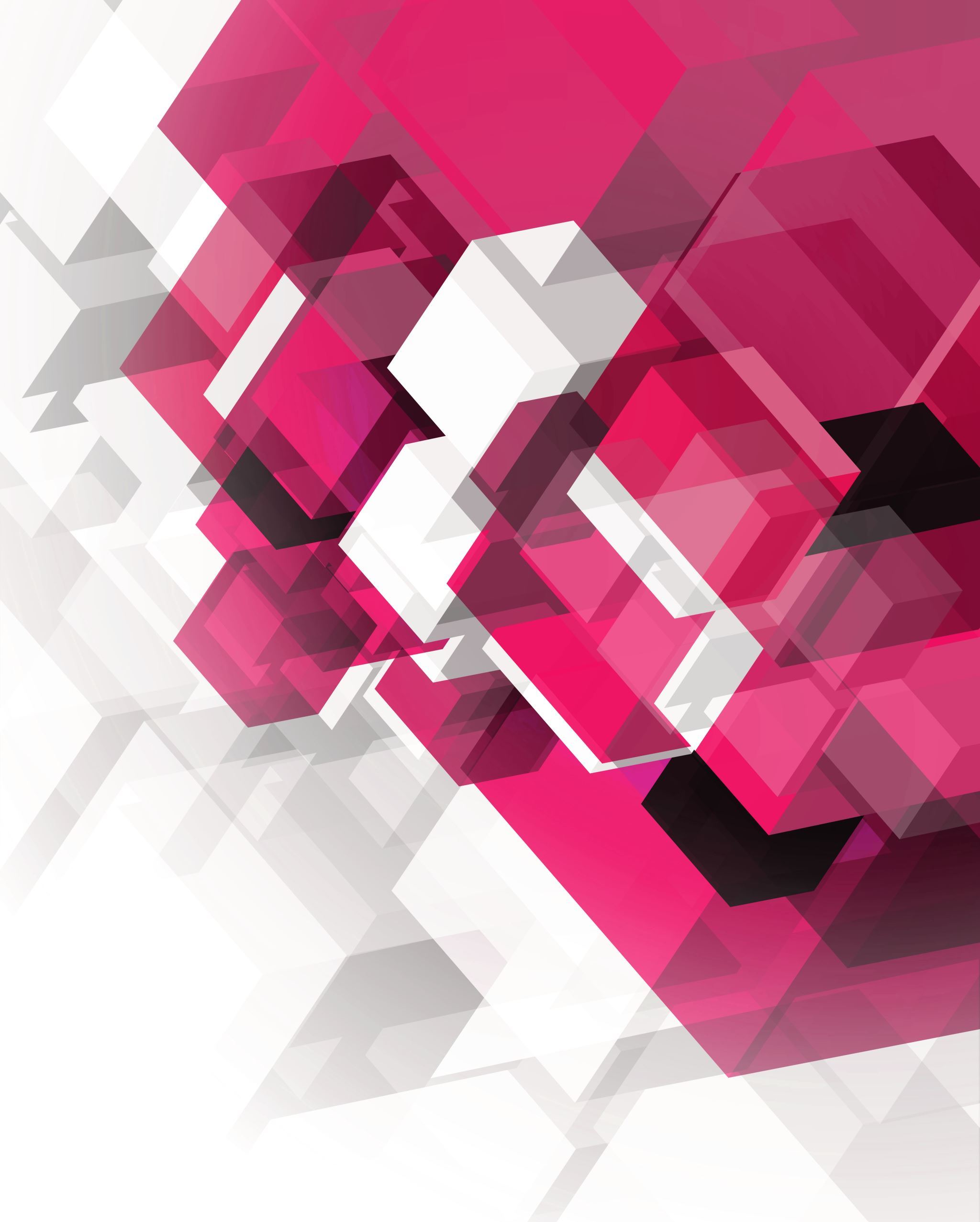 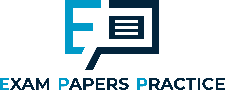 4.5.1 Risks and uncertainty
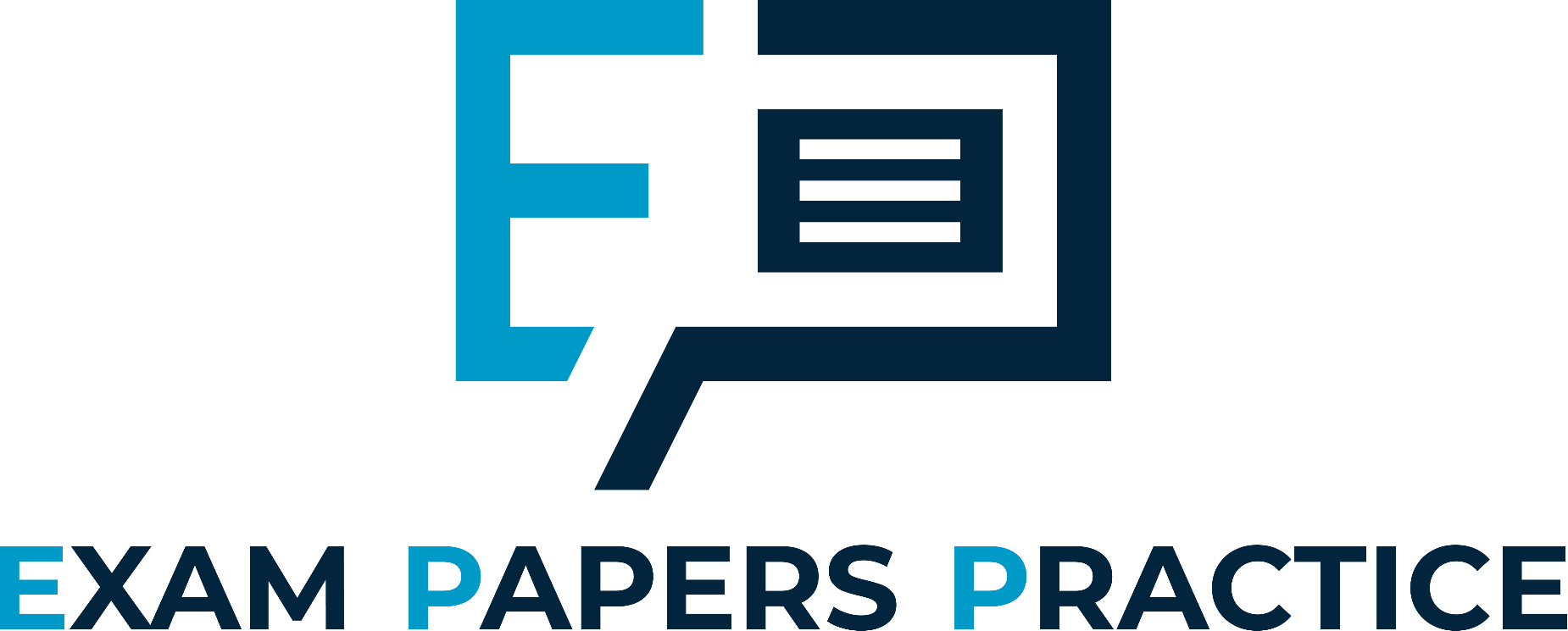 For more help, please visit www.exampaperspractice.co.uk
© 2025 Exams Papers Practice. All Rights Reserved
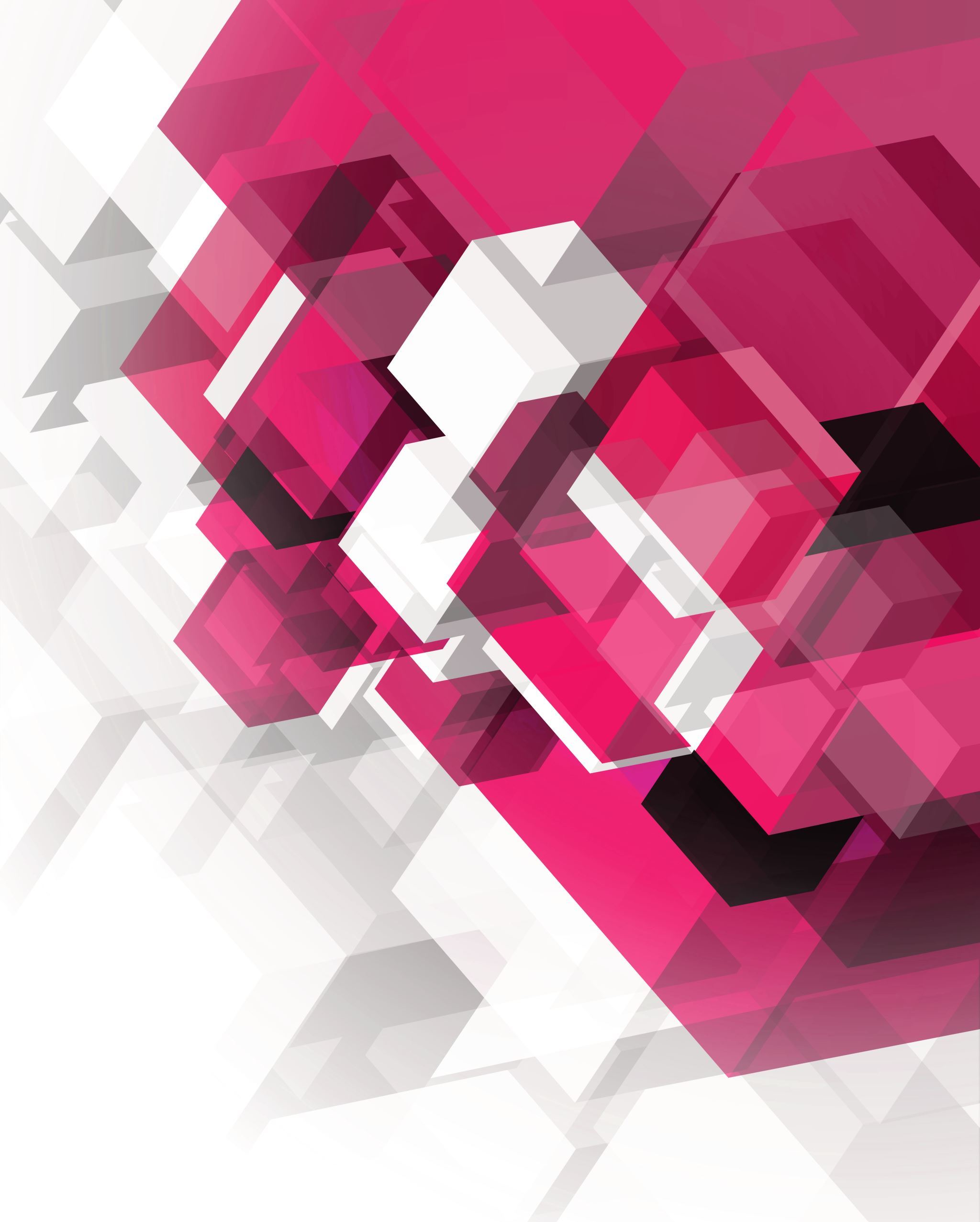 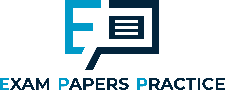 Recall
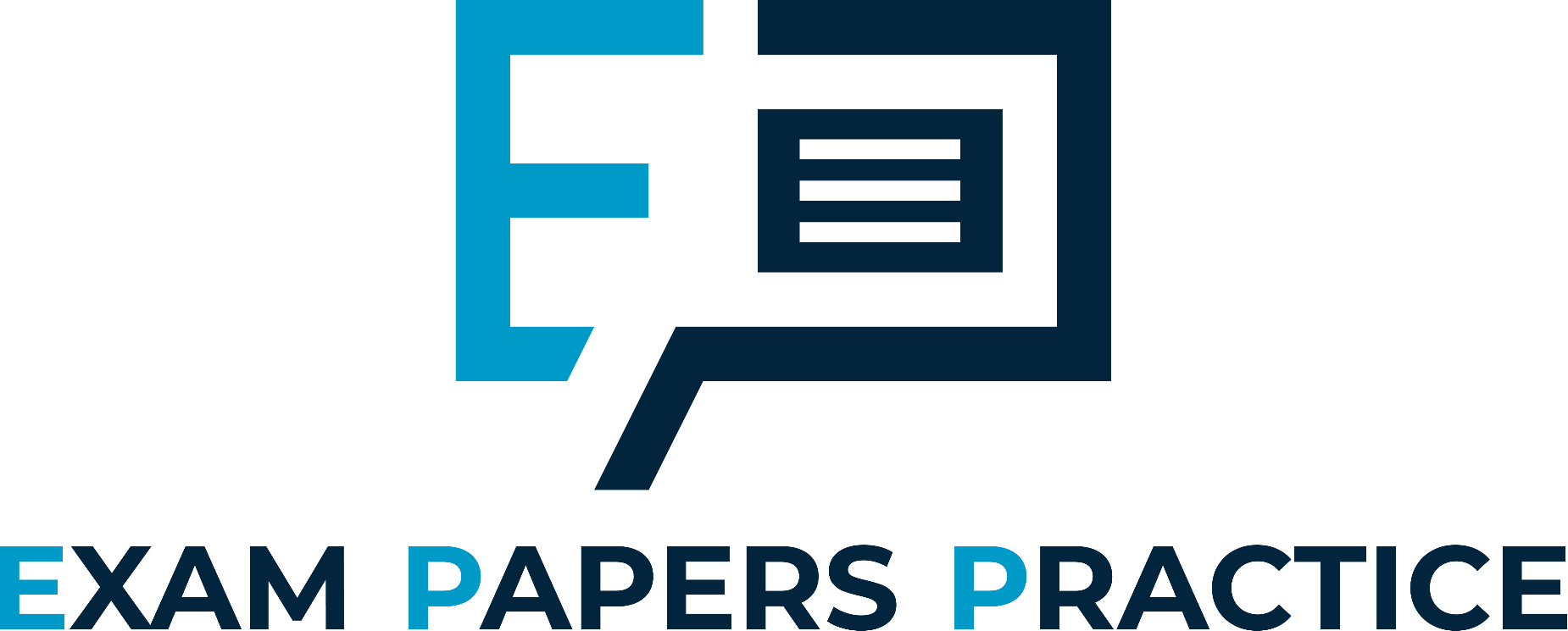 Name the four macroeconomic policies.
Draw a diagram to show one of them.
Explain the diagram.
For more help, please visit www.exampaperspractice.co.uk
© 2025 Exams Papers Practice. All Rights Reserved
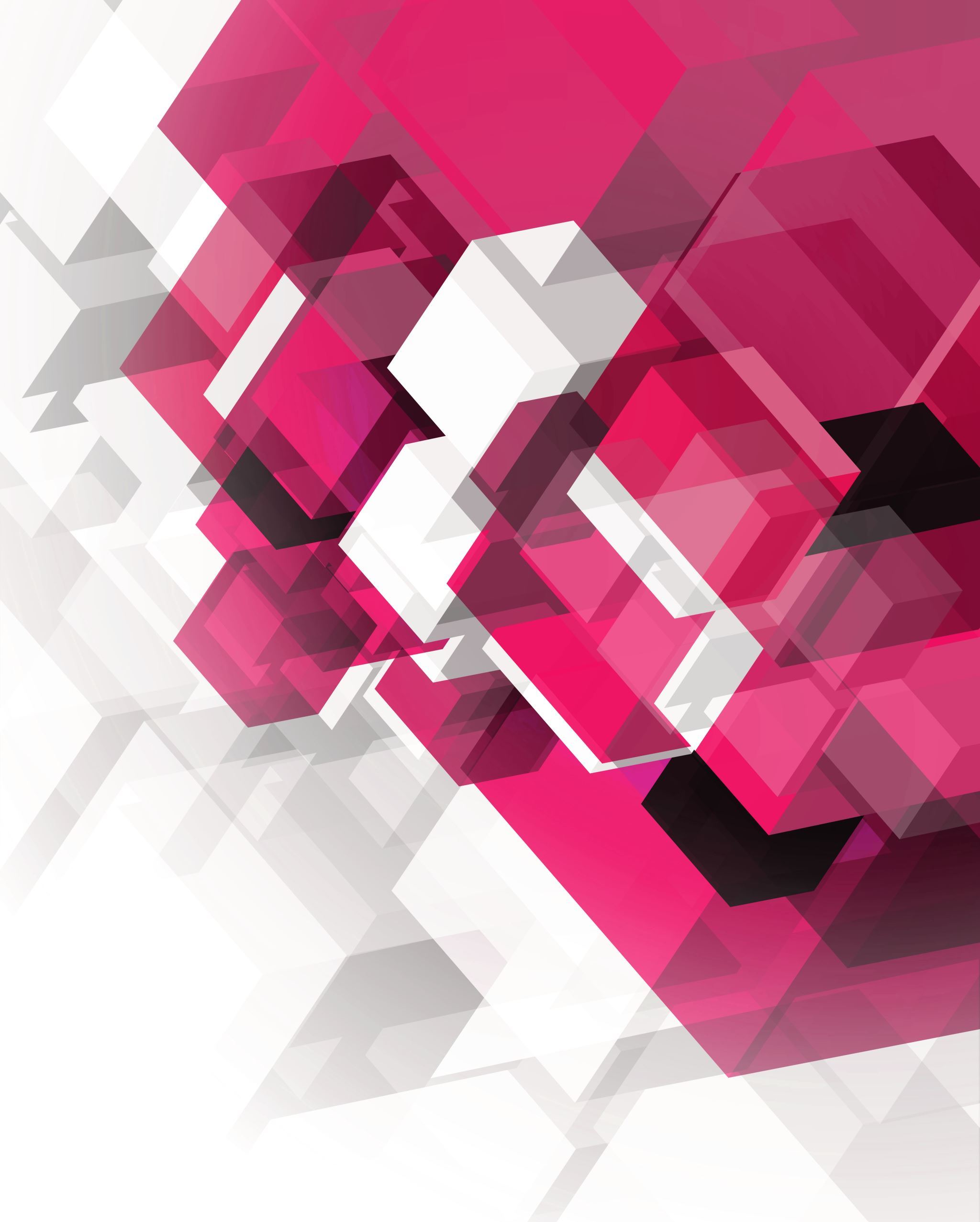 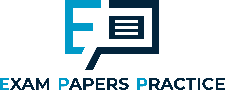 Starter
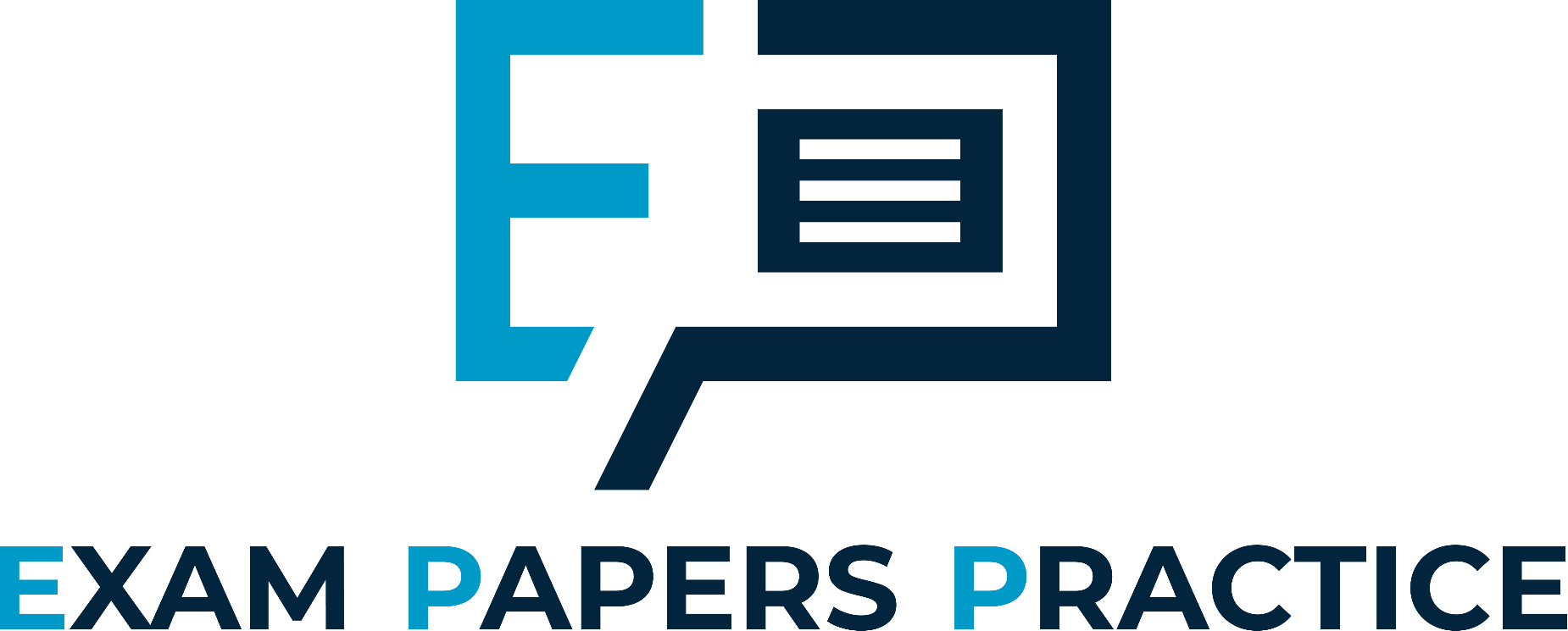 How would you describe yourself – risk taker  or risk averse?

What factors influence when you are willing to take risks?

What risks do entrepreneurs take when setting up a business?

Would you lend the person sat next to you £20?
For more help, please visit www.exampaperspractice.co.uk
© 2025 Exams Papers Practice. All Rights Reserved
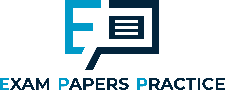 Are you able the difference between risk and uncertainty?
Are you able to explain the impact of shocks?
Are you able to analyse exchange rate risk and the need for forward markets?
Are you able to explain the role of insurance in business?
Learning Objectives
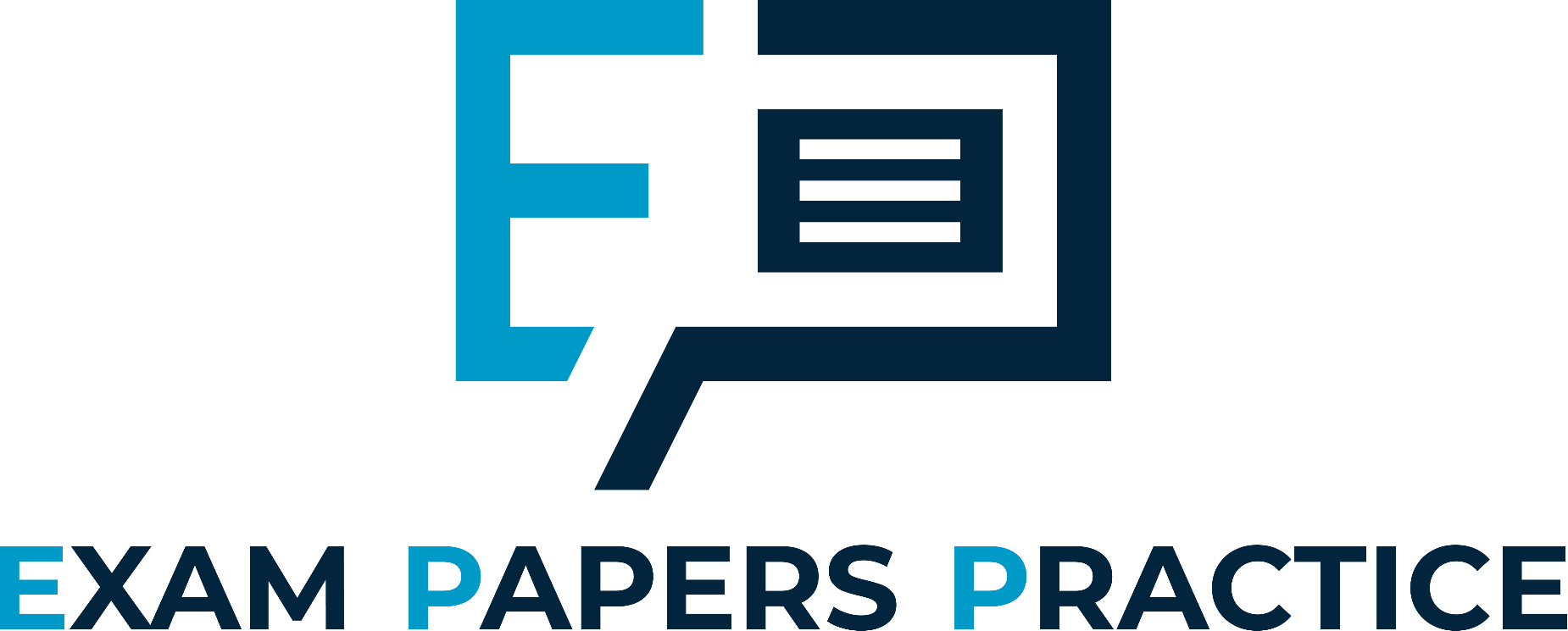 For more help, please visit www.exampaperspractice.co.uk
© 2025 Exams Papers Practice. All Rights Reserved
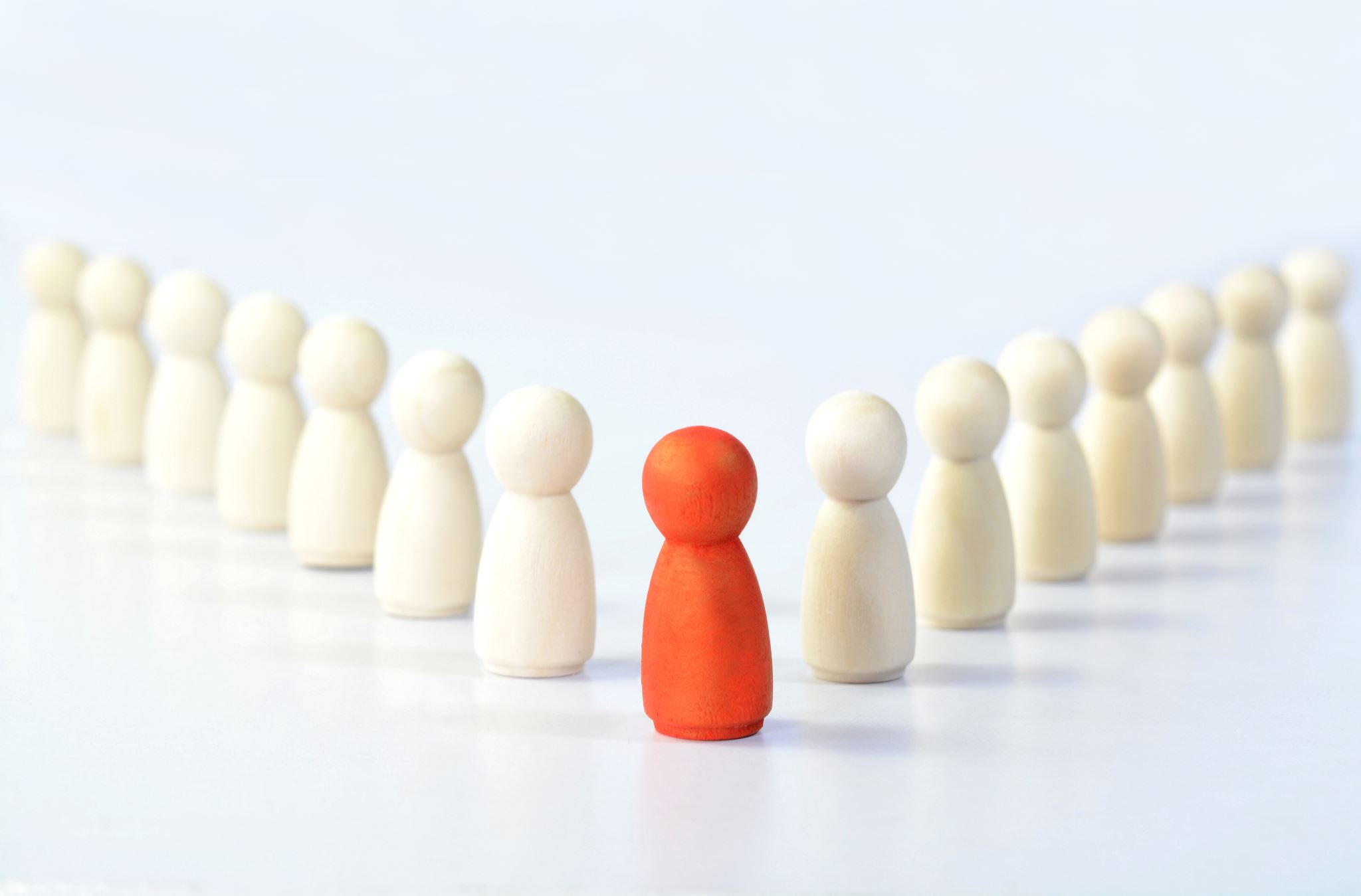 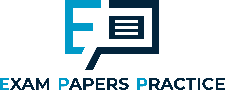 Risk and uncertainty
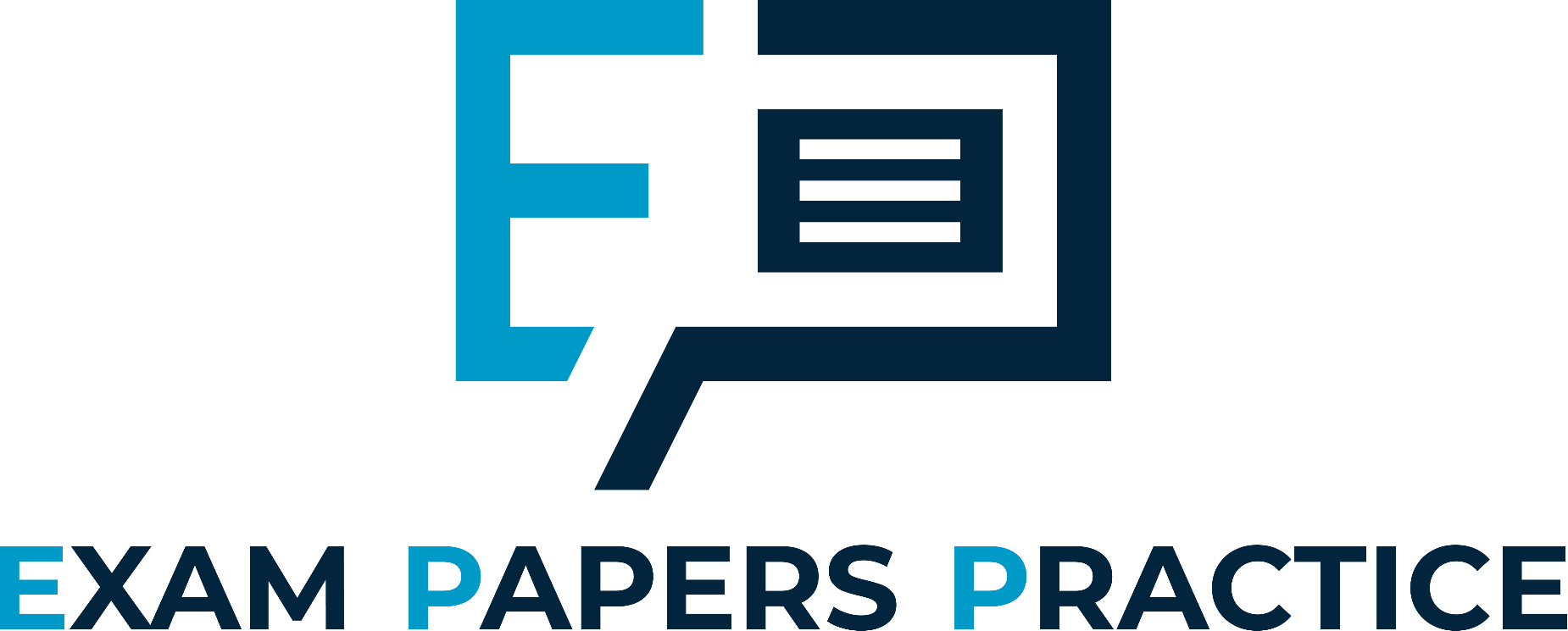 Both risk and uncertainty deal with unknowns
Risks
It is possible to add a probability to quantify the degree of risk
It is measurable
Uncertainties
It is not possible to add a quantifiable probability as the outcome is too unpredictable
It is not measurable
Economic decision making involves both risk and uncertainties
For more help, please visit www.exampaperspractice.co.uk
© 2025 Exams Papers Practice. All Rights Reserved
[Speaker Notes: http://www.businessinsider.com.au/difference-between-risk-and-uncertainty-2013-3]
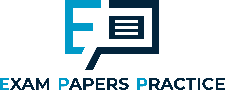 Risk
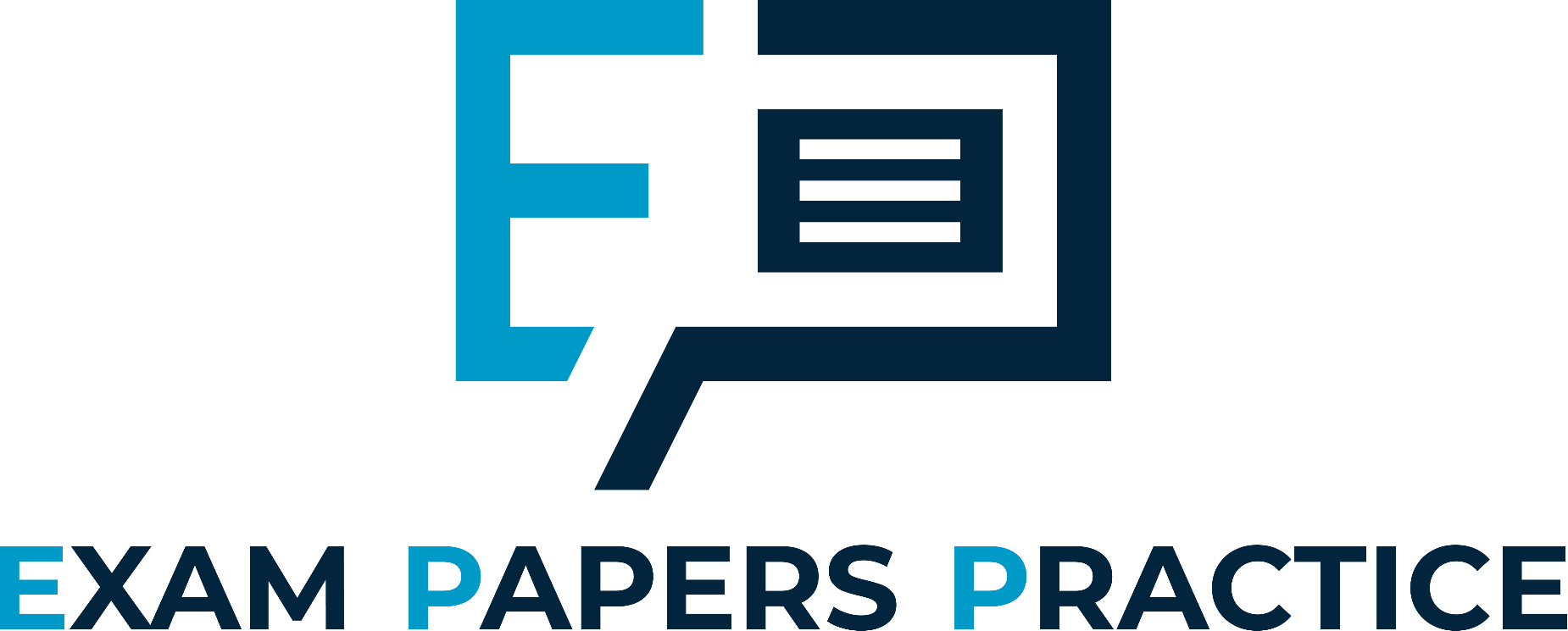 Examples of risk in business and economics include:
An entrepreneur takes a risk when setting up in business
May have given up paid employment
Investing personal savings into a venture that may not work
Personal esteem and reputation
Family home and possessions may be at risk
For more help, please visit www.exampaperspractice.co.uk
© 2025 Exams Papers Practice. All Rights Reserved
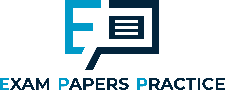 Risk
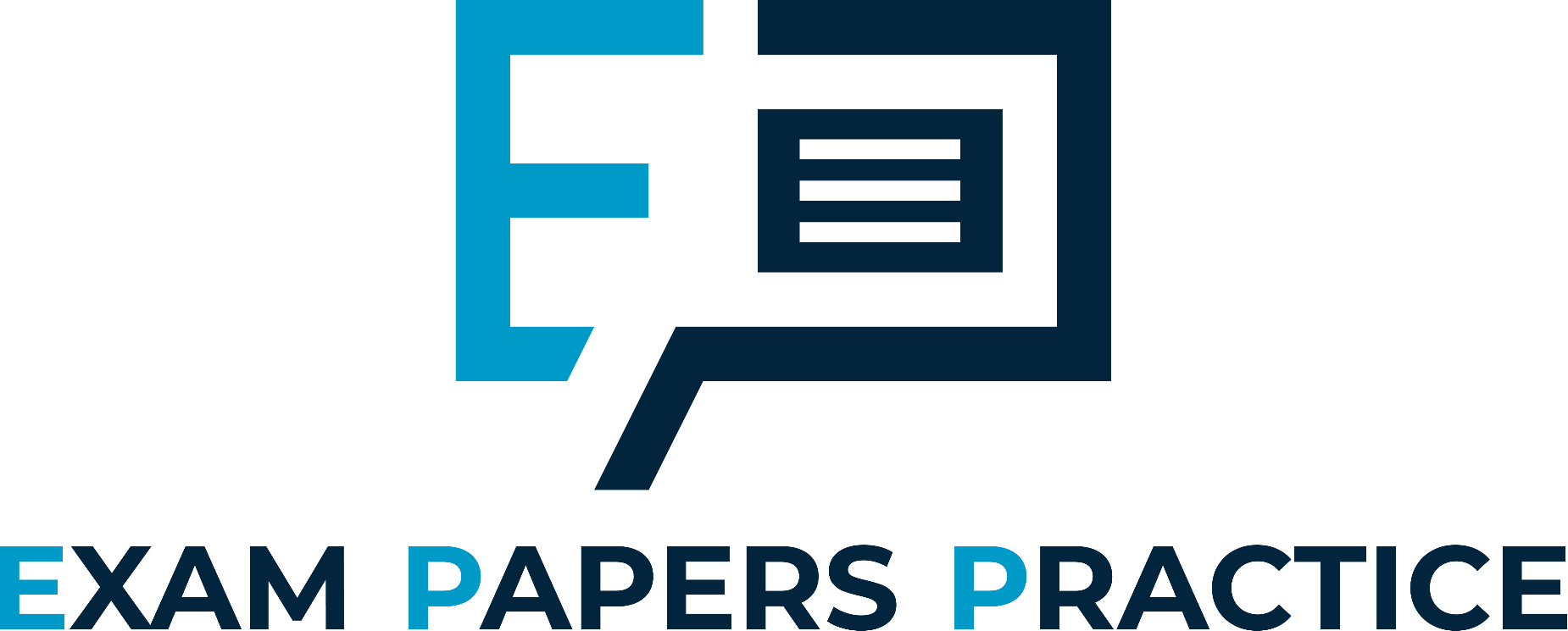 A financial institution when lending money
Will it be paid back?
Is it secured against an asset?
What will happen if the business fails?
A supplier providing goods or services on credit i.e. supply now but give the customer time to pay
Will the supplier get paid?
If not how much have they lost?
How serious will this loss be to their own business?
For more help, please visit www.exampaperspractice.co.uk
© 2025 Exams Papers Practice. All Rights Reserved
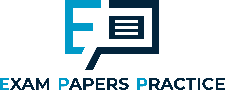 The impact of shocks
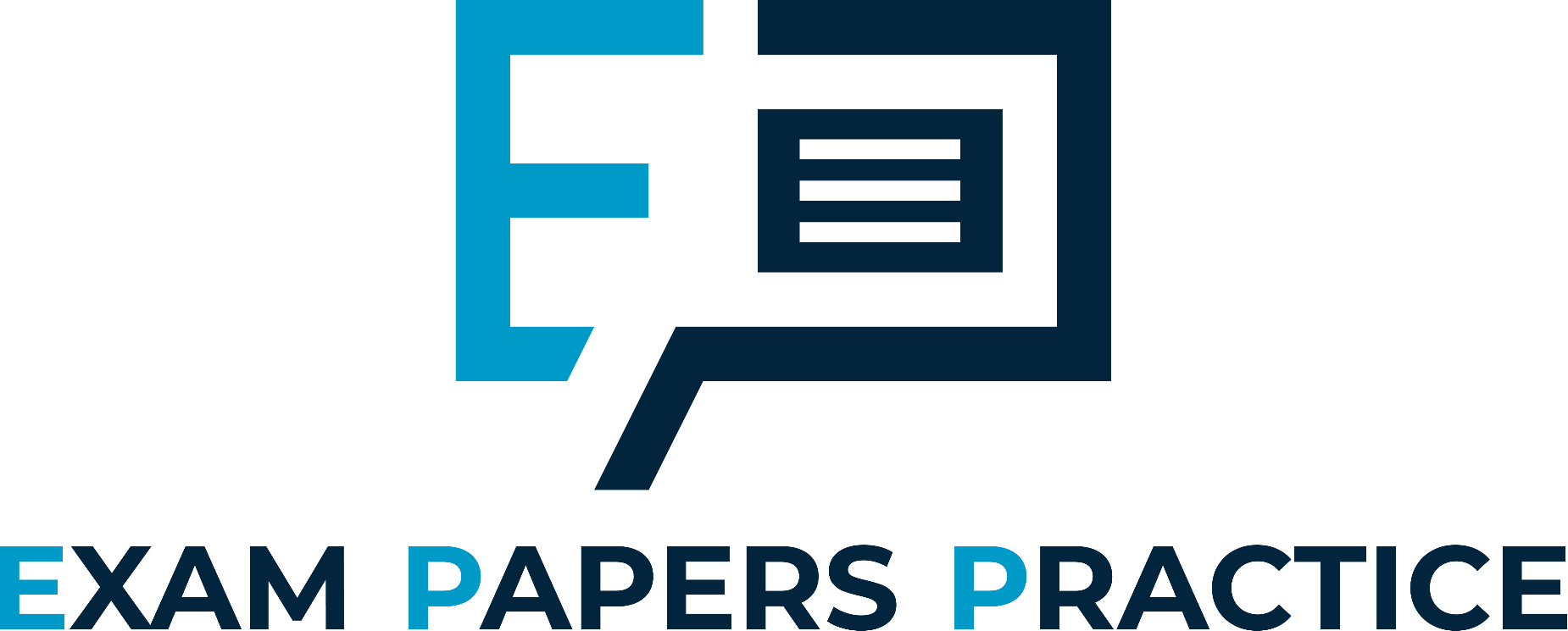 A shock is an unpredictable event that has impacted on the economy
Economic theory could not have been used to predict the shock
Therefore, it can have a significant impact on individuals, firms and governments
A supply-side shock will impact on the provision of a good or service and will effect price
A demand-side shock will impact on the consumption of a good or service and will effect price
For more help, please visit www.exampaperspractice.co.uk
© 2025 Exams Papers Practice. All Rights Reserved
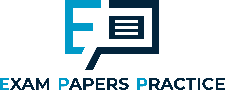 The impact of shocks
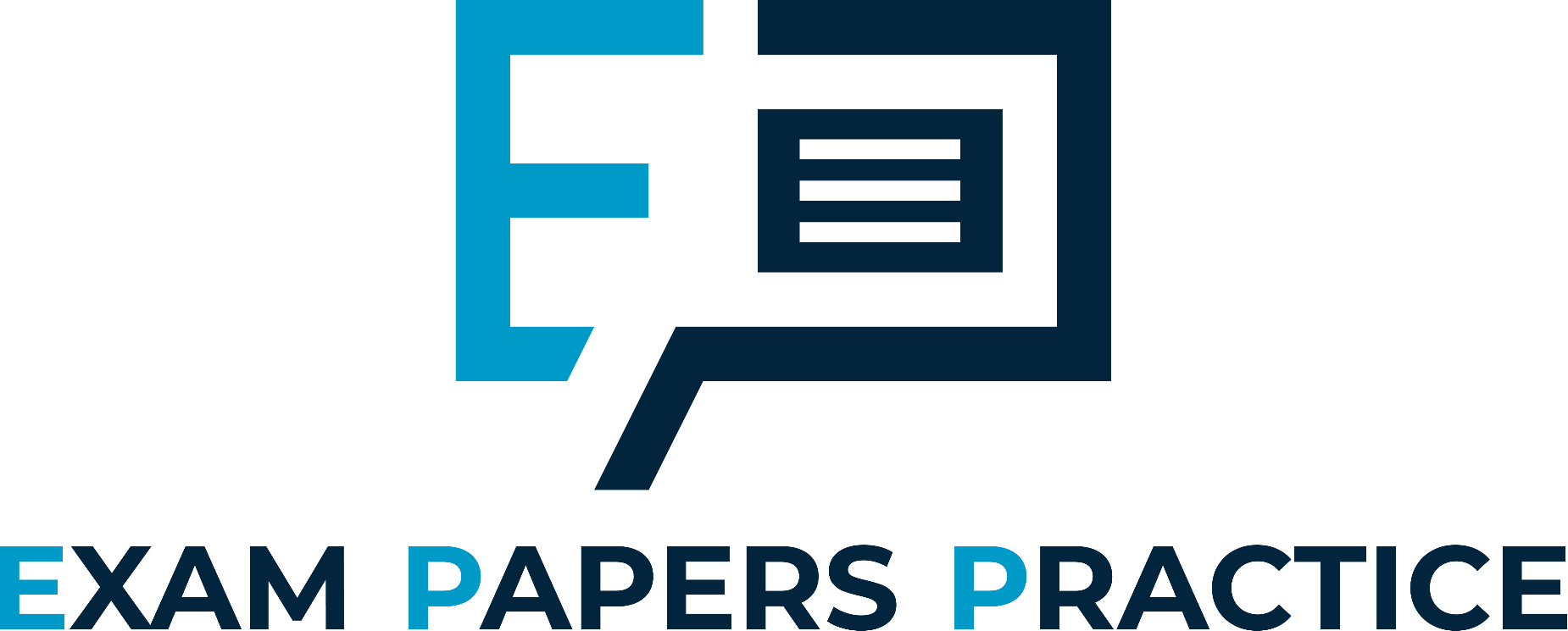 For more help, please visit www.exampaperspractice.co.uk
© 2025 Exams Papers Practice. All Rights Reserved
[Speaker Notes: http://www.bbc.co.uk/news/world-africa-36382701
http://www.bbc.co.uk/news/world-africa-36330216
http://www.bbc.co.uk/news/business-37273889
http://www.bbc.co.uk/news/business-36720616]
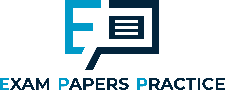 Exchange rate risks and forward markets
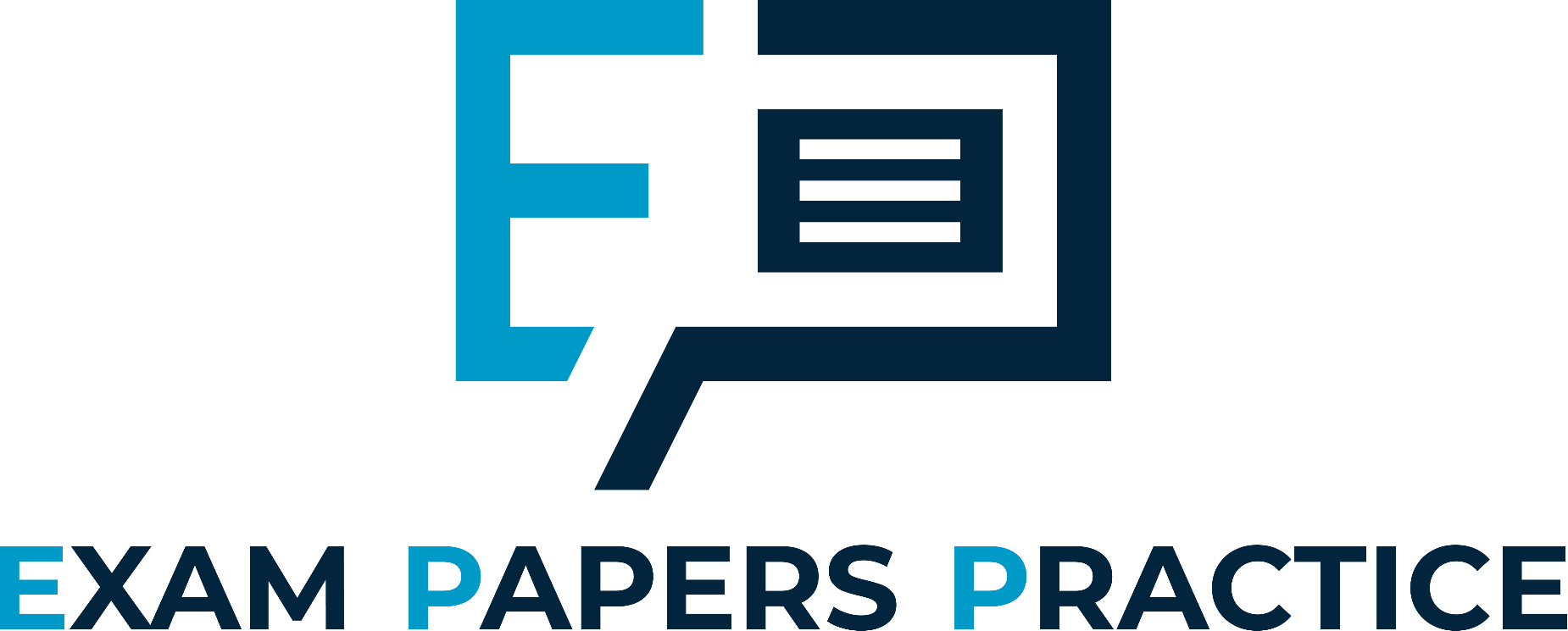 For more help, please visit www.exampaperspractice.co.uk
© 2025 Exams Papers Practice. All Rights Reserved
[Speaker Notes: http://www.bbc.co.uk/news/world-africa-36382701
http://www.bbc.co.uk/news/world-africa-36330216
http://www.bbc.co.uk/news/business-37273889
http://www.bbc.co.uk/news/business-36720616]
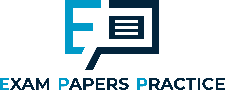 Exchange rate risks and forward markets
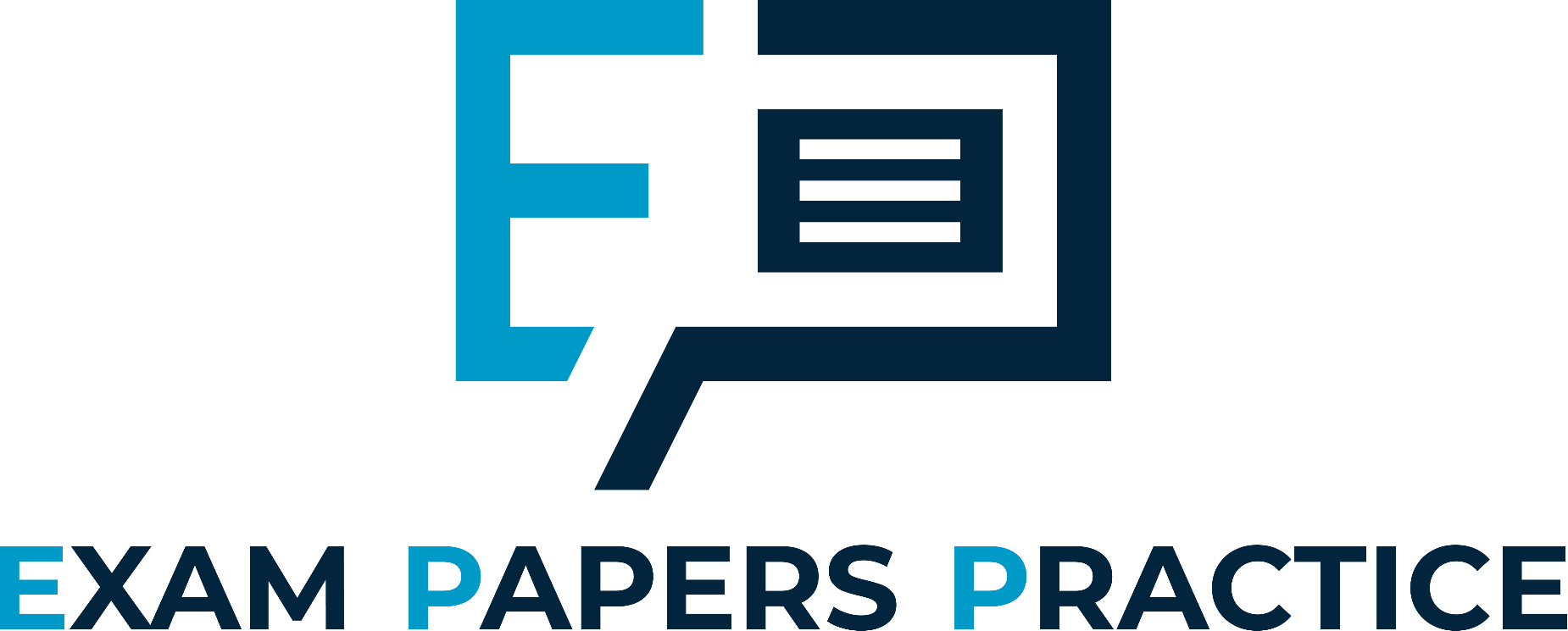 For more help, please visit www.exampaperspractice.co.uk
© 2025 Exams Papers Practice. All Rights Reserved
[Speaker Notes: http://www.bbc.co.uk/news/world-africa-36382701
http://www.bbc.co.uk/news/world-africa-36330216
http://www.bbc.co.uk/news/business-37273889
http://www.bbc.co.uk/news/business-36720616]
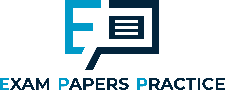 The role of insurance in business
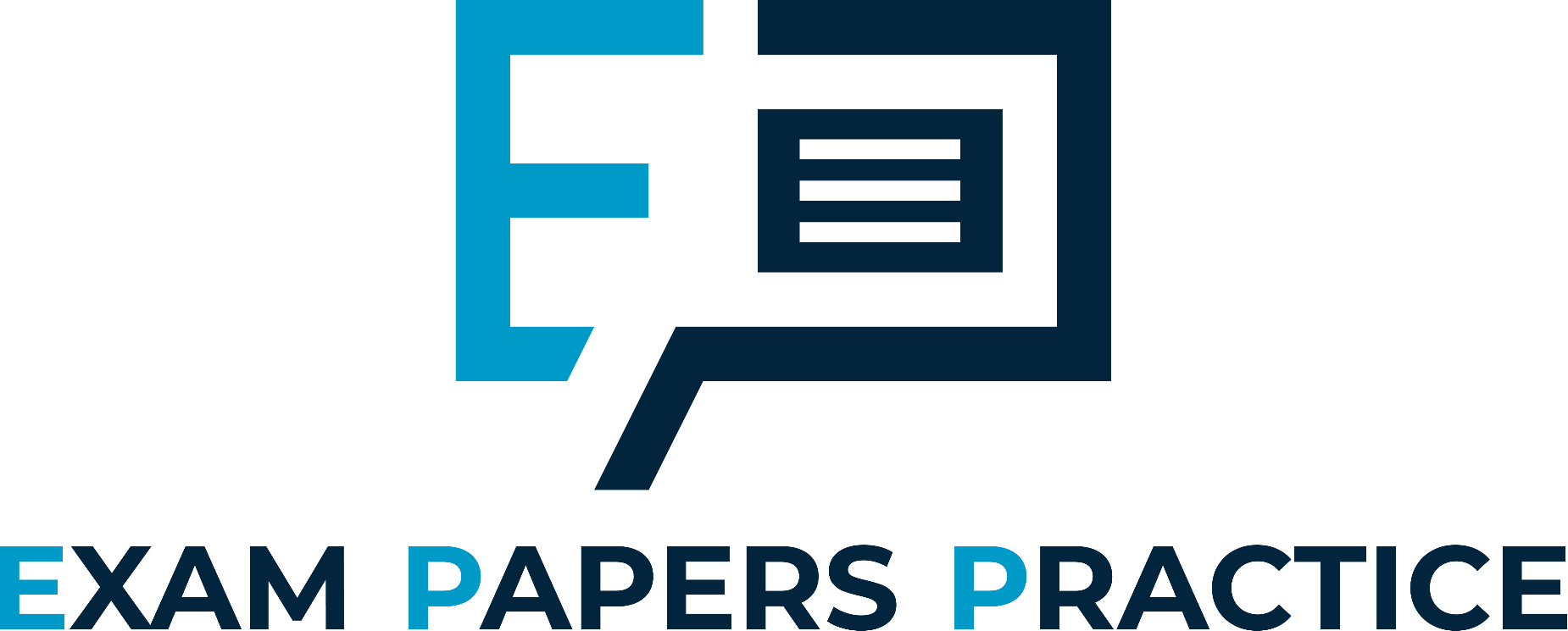 For more help, please visit www.exampaperspractice.co.uk
© 2025 Exams Papers Practice. All Rights Reserved
[Speaker Notes: http://www.bbc.co.uk/news/uk-england-birmingham-37287937]
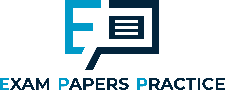 Plenary
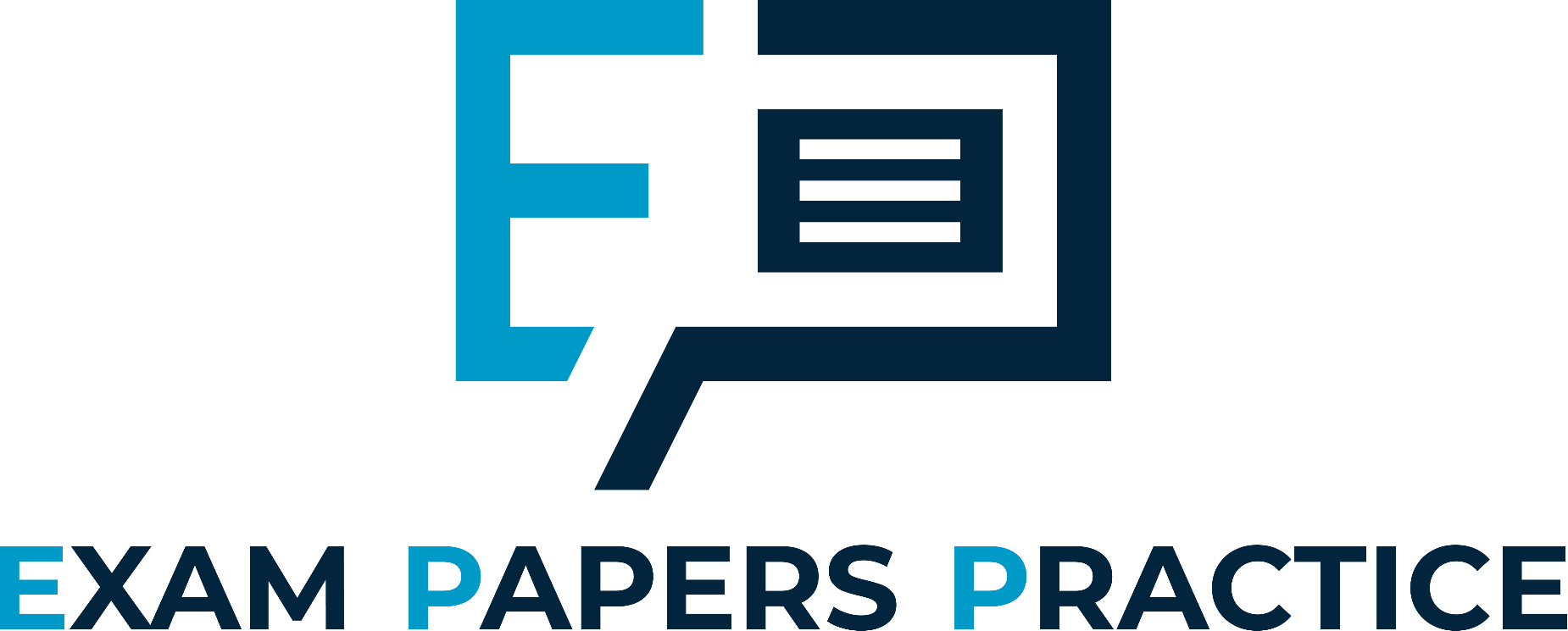 For more help, please visit www.exampaperspractice.co.uk
© 2025 Exams Papers Practice. All Rights Reserved
[Speaker Notes: http://www.bbc.co.uk/news/world-africa-36382701
http://www.bbc.co.uk/news/world-africa-36330216
http://www.bbc.co.uk/news/business-37273889
http://www.bbc.co.uk/news/business-36720616]